Обычаи и традициикубанских казаков.
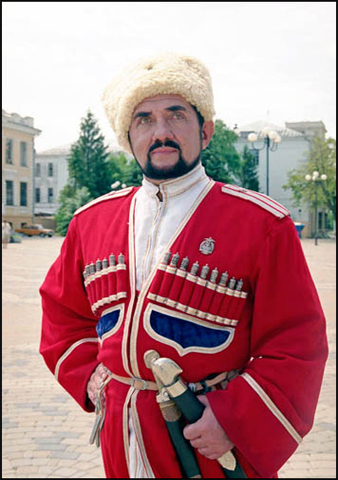 Самые первые казаки пришли жить на Кубань с Дона в 1720 году.
Им понравился наш край своей красотой и богатством
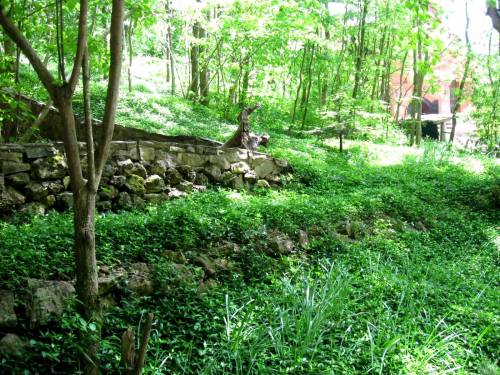 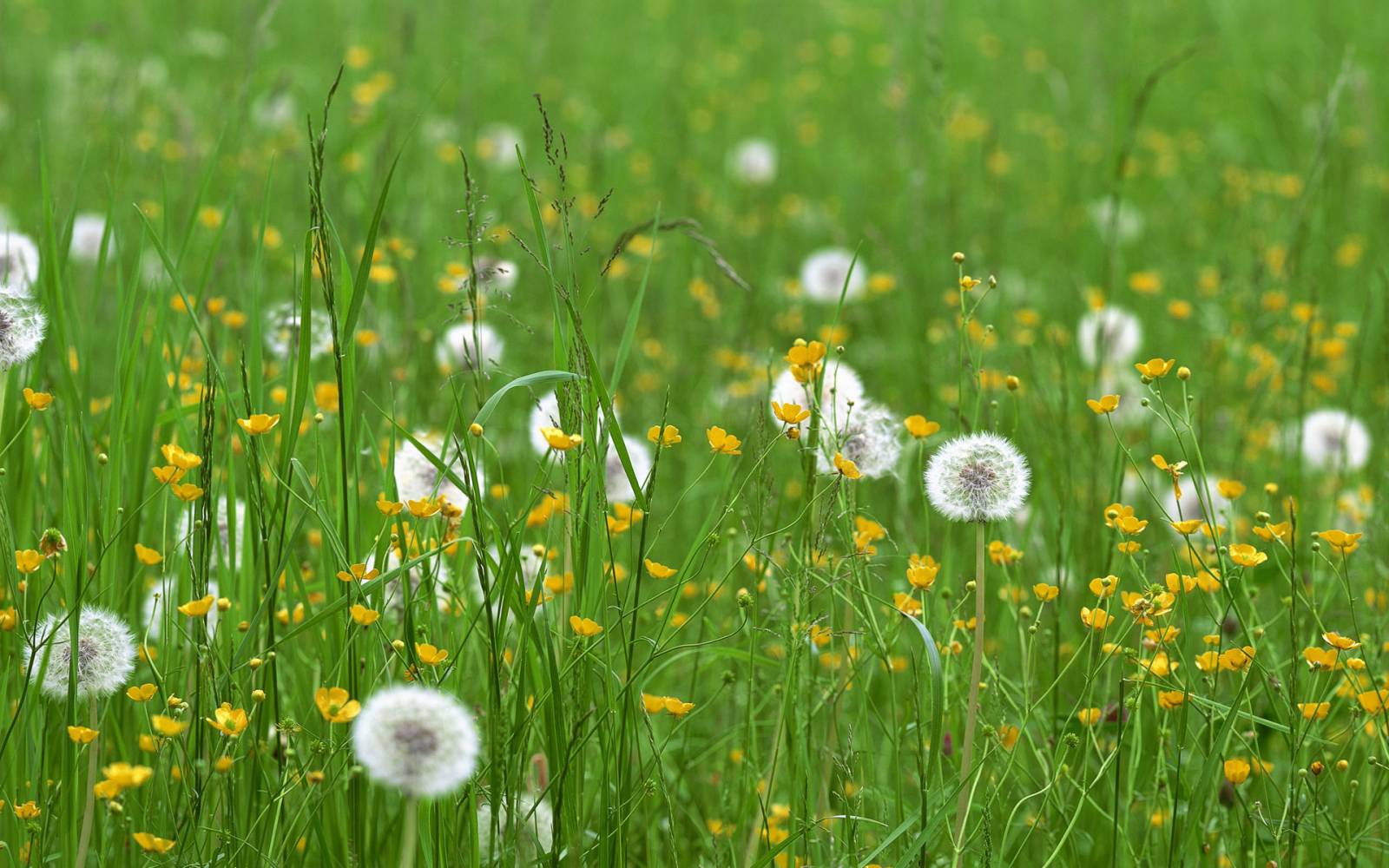 Казаки жили на Кубани свободно. Они охотились, ловили рыбу. Верой и правдой служили русскому царю, стерегли границы
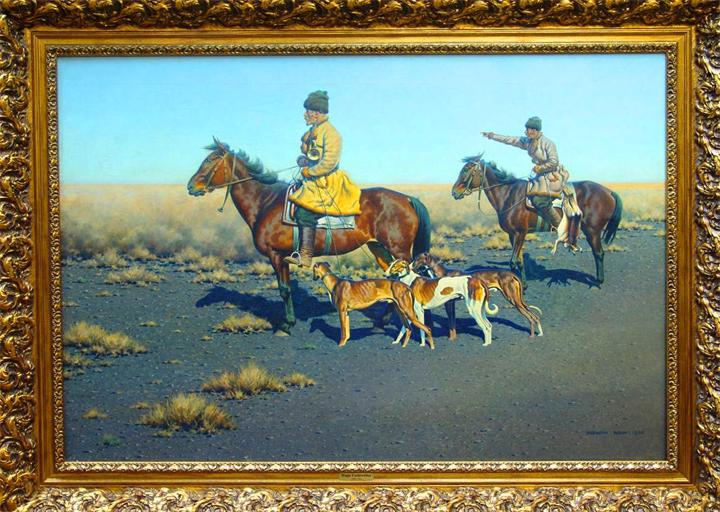 Были они люди храбрые, удалые, умели, и воевать и жить ладно
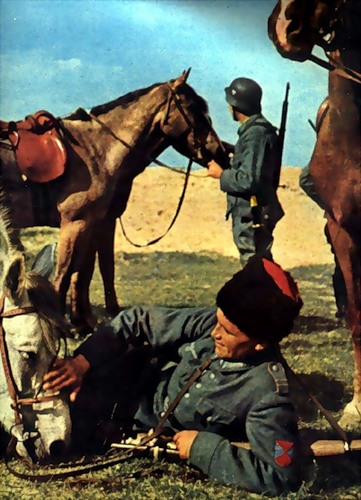 А семьи у казаков были большие, много детей, жили все в любви и дружбе.
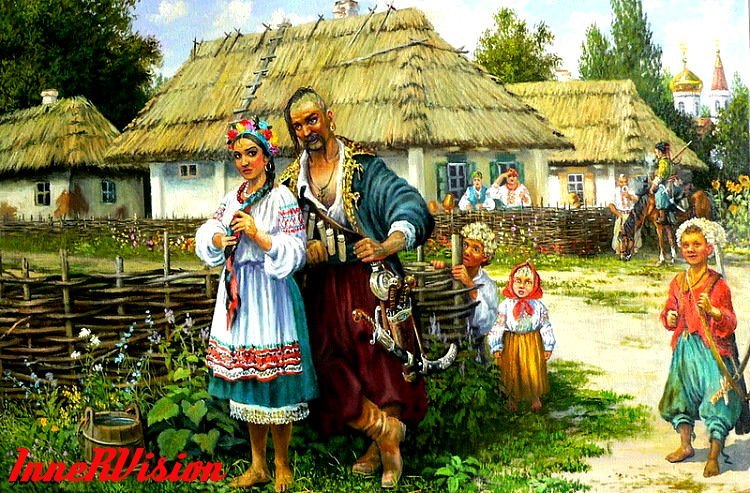 Учили в казачьих семьях уважать и почитать старших, быть вежливыми, послушными, скромными, честными, приучали к труду. Чтобы хорошо жить, надо трудиться
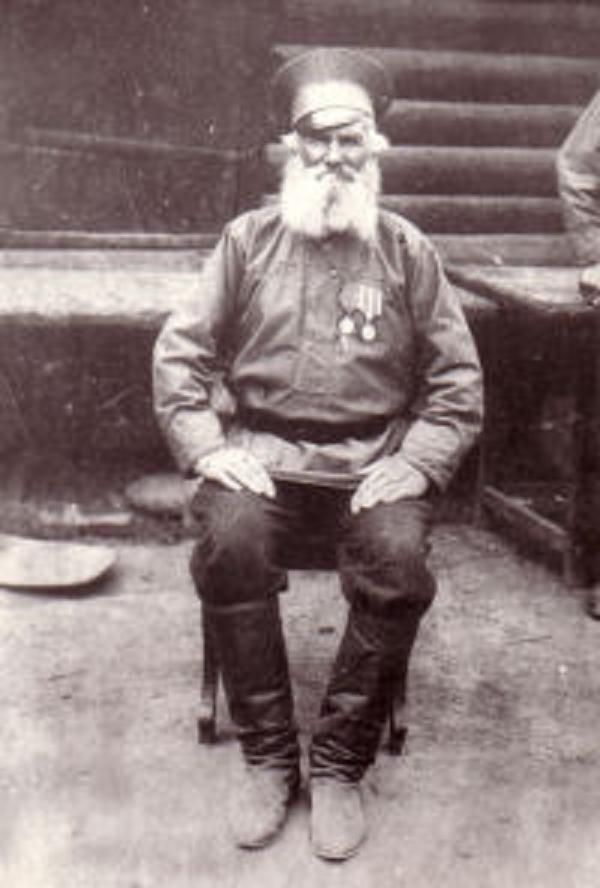 Дети помогали старшим в огороде, нянчили младших детей, пасли скот.
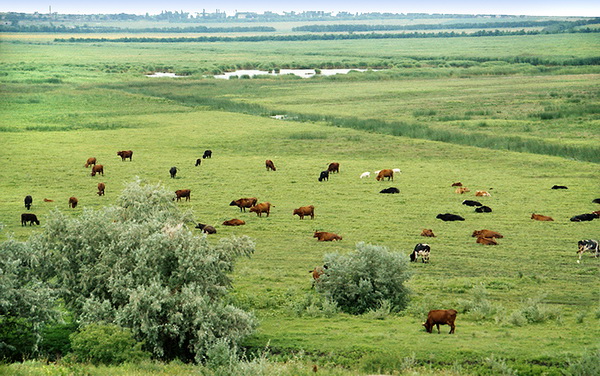 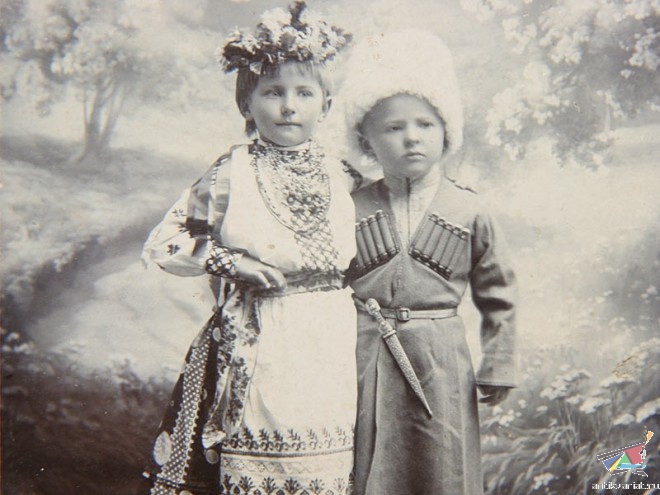 Казаки занимались разными ремёслами: резали по дереву, чеканили по металлу, плели из соломки, прутьев ивы
преуспевали в кузнечном деле
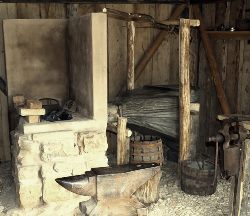 ткали, вышивали.
Хлеб пекли тоже сами. У каждого в доме была большая печь с лежанкой.
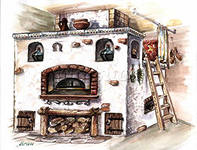 в холодное время года спали на печи, на её лежанке.
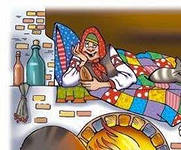 А летом, когда было жарко, печь выкладывали во дворе. Растапливали её сухой травой, соломой, кизяком, а потом клали дрова.
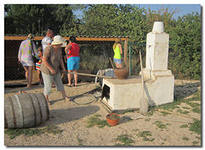 Готовили казачки вот в таких чугунках.
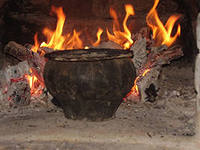 Ели казаки за деревянным столом, у которого стояли лавки.
Посуда была из глины, а ложки деревянные
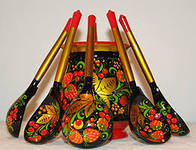 Вся семья ела из одной посудины. Начинали, есть по старшинству. Кто хотел пролезть без очереди, тот мог получить ложкой по лбу. Любимые блюда у казаков были лапша, борщ, уха, студень, узвар.
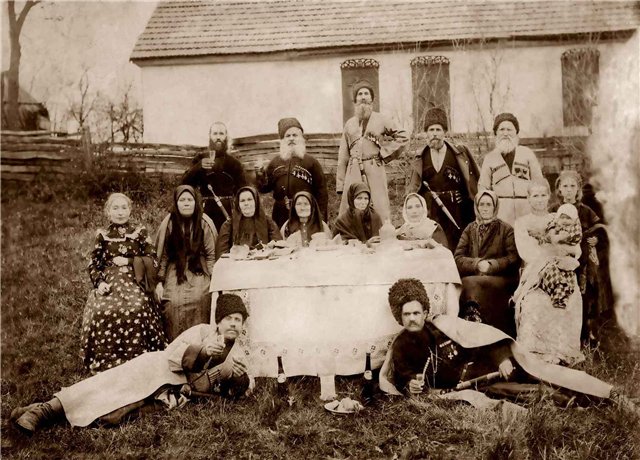 Чай любили пить казаки из разных трав, предпочитали мяту. В каждом огороде росла мята
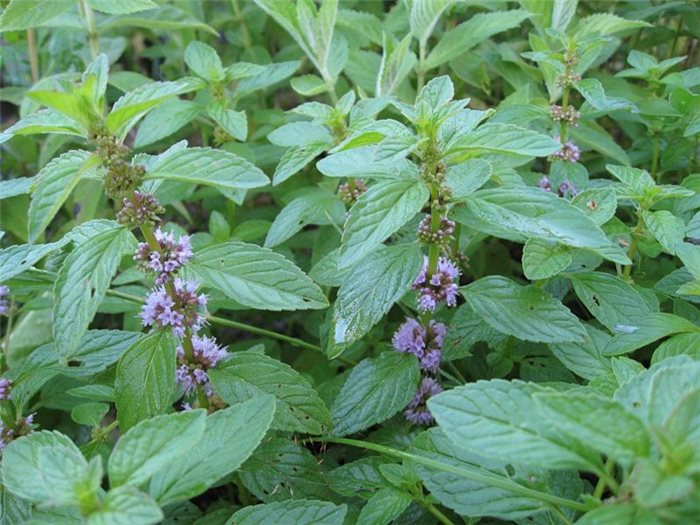 А к празднику казачки пекли каравай
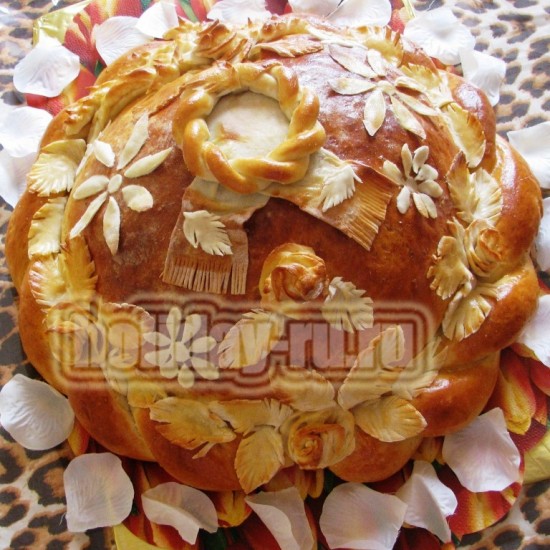 Испокон веков его несли из печи до стола вот на таком рушнике  и рушником покрывали
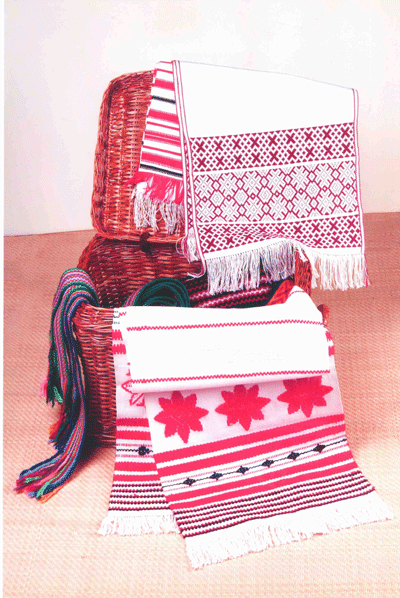 Хлеб – его величество. Хлеб – наш господин. С ним сытно, тепло. Без него голодно, холодно. Это особенный хлеб, им и сейчас угощают когда торжество или праздник. Встречают дорогих гостей хлебом и солью. О каравае поэты пишут стихи.
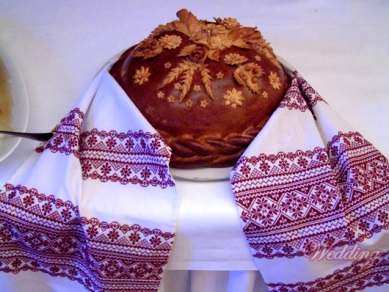